La vie de Moïse pour les petits
PHARAON ET LES HÉBREUX
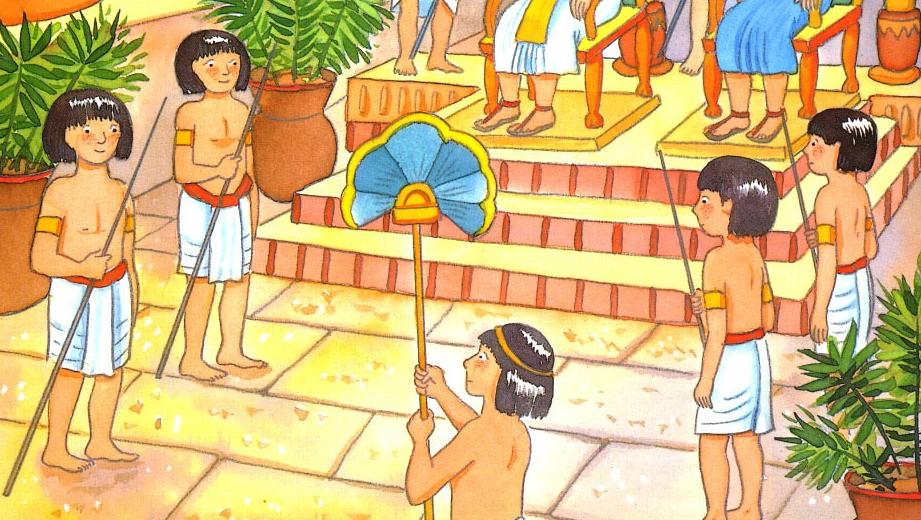 Pharaon était très puissant, il vivait dans de très beaux palais, construisait des temples pour honorer les dieux et se faisait enterrer dans des pyramides.
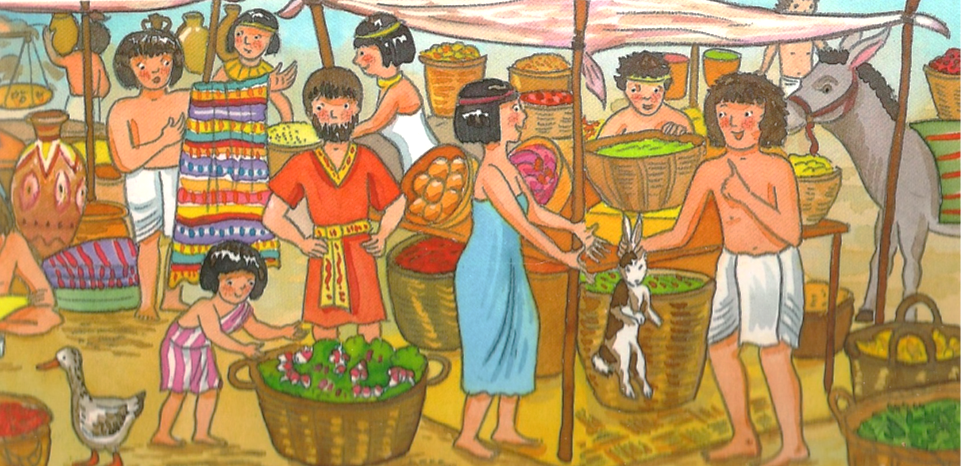 Pharaon décida de faire du peuple hébreu des esclaves, car il devenaient trop puissants, donc trop dangereux pour lui.
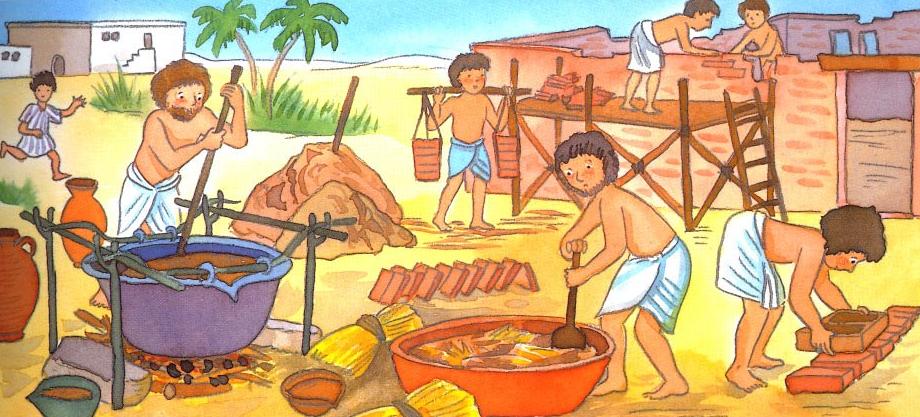 Les esclaves étaient utilisés pour faire tous les grands travaux (des villes  entières, de longues routes, des temples, des palais…) Ils étaient souvent maltraités.
LA DÉCISION DE PHARAON
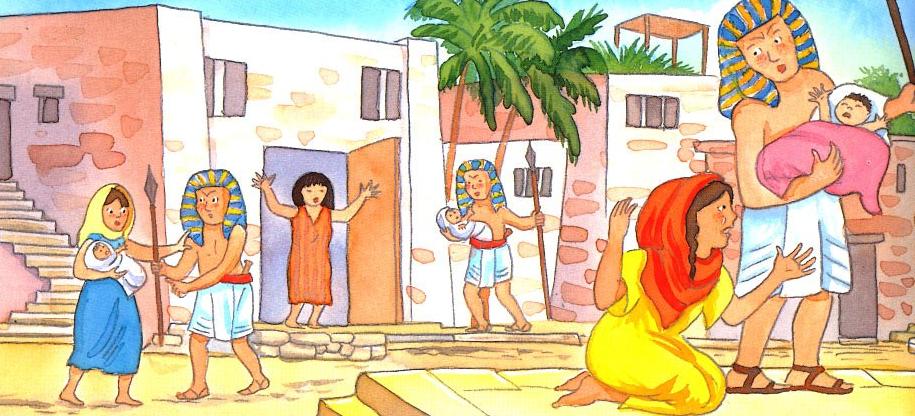 Un jour, pharaon ordonna qu’on tue, dès leur naissance, les garçons nés des femmes des hébreux.
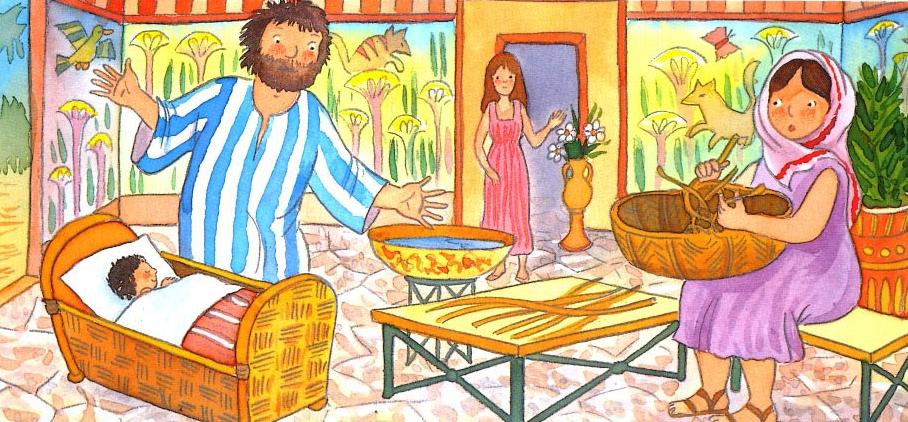 Pour sauver son enfant, une maman construisit un panier en osier.
MOÏSE, L’ENFANT SAUVÉ DES EAUX
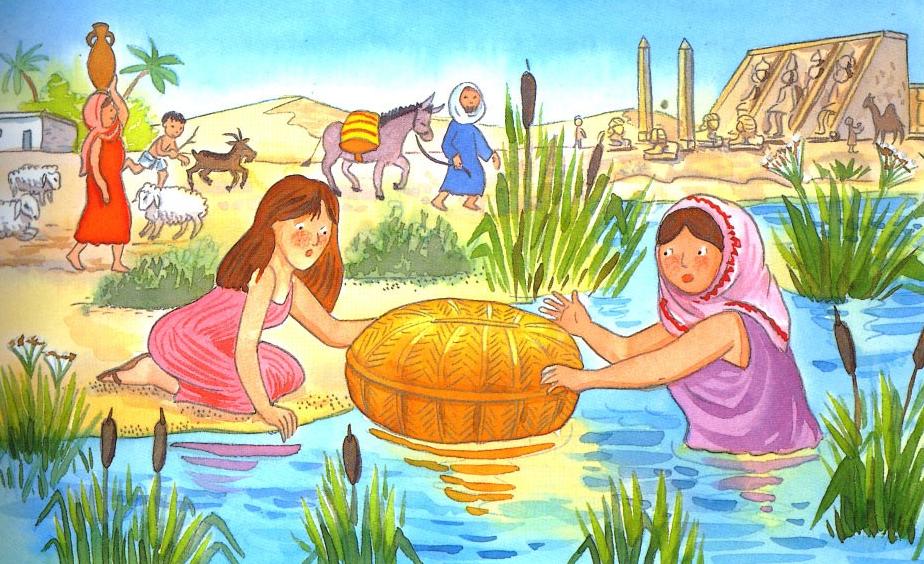 Elle plaça son fils dans le panier, qu’elle referma et déposa doucement au bord du Nil. La sœur du bébé se cacha pour voir ce qui allait se passer.
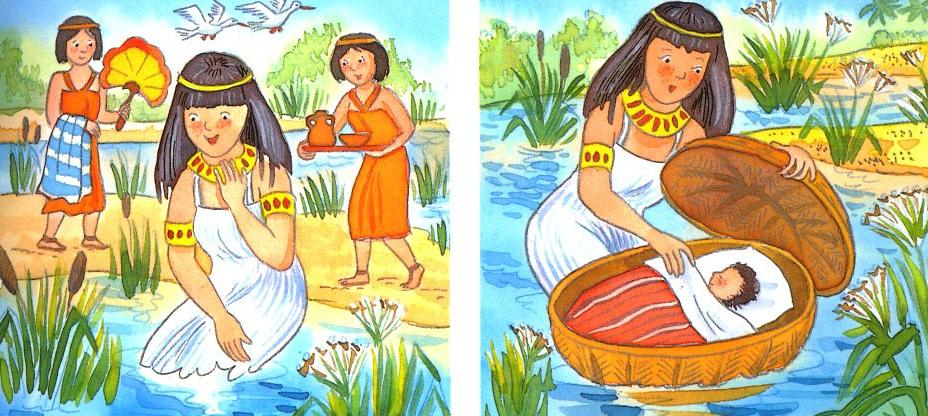 Peu de temps après, la fille du  pharaon arriva pour prendre son bain.  Apercevant le panier, elle s’approcha et découvrit l’enfant.
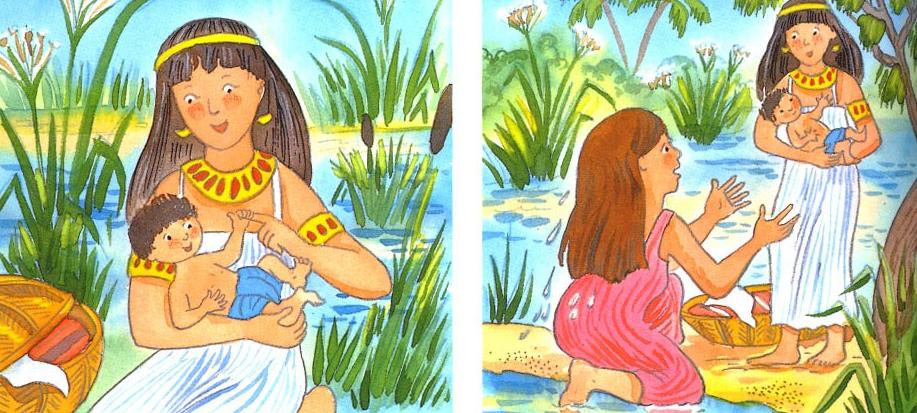 La sœur de l’enfant en profita pour s’approcher d’elle et lui proposa de trouver une nourrice. La princesse accepta immédiatement.
MOÏSE EST ÉLEVÉ COMME UN ÉGYPTIEN
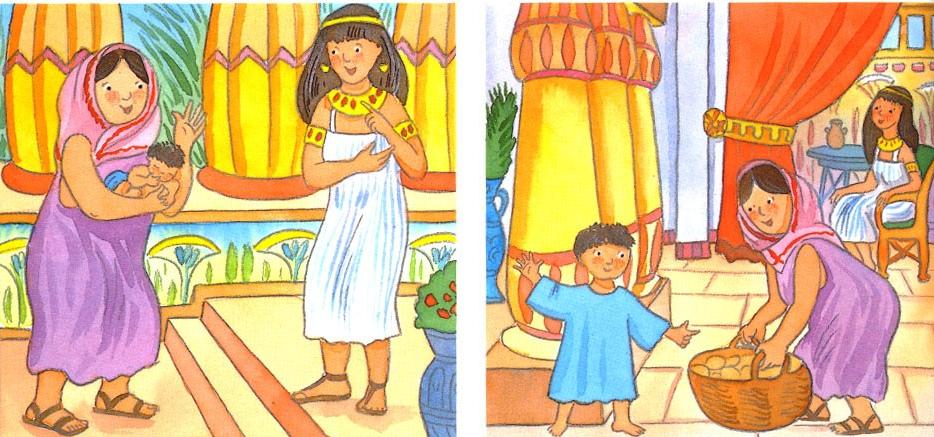 C’est ainsi que  la propre mère du bébé fut chargée de l’élever. Quand il fut grand, la princesse décida de l’adopter et de lui donner le nom de Moïse, ce qui veut dire : « sauvé des eaux ».
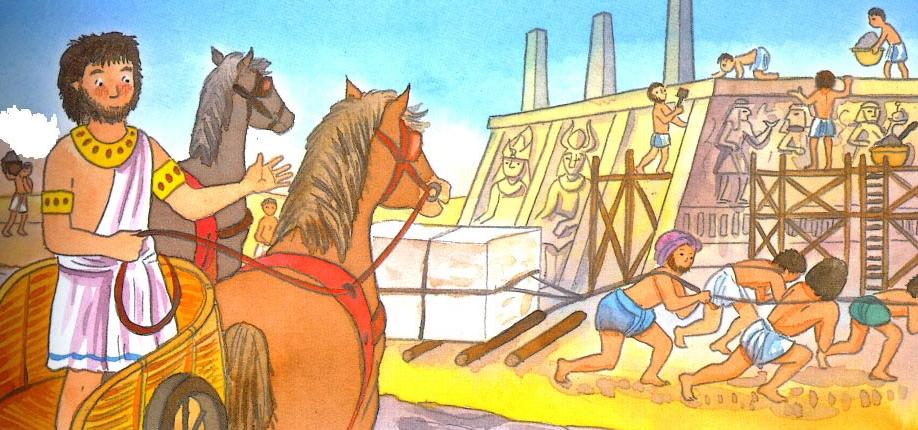 Moïse fut élevé comme un Égyptien  de sang royal. Un jour, il découvrit qu’il était, en réalité, UN HÉBREU.
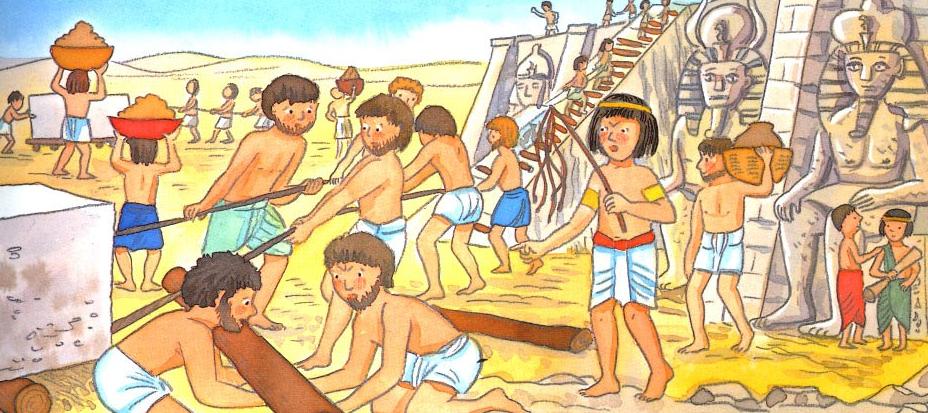 Moïse s’occupait des grands chantiers commandés par  Pharaon. Il supportait difficilement de voir les esclaves hébreux maltraités.
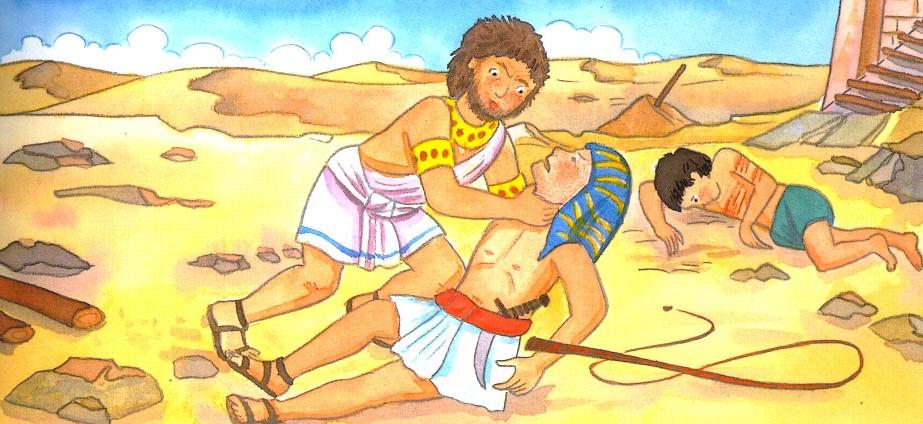 Un jour, ne retenant plus sa colère, Moïse tua un Égyptien qui venait de fouetter violemment un hébreu et cacha son corps dans le sable.
MOÏSE DOIT QUITTER L’ÉGYPTE
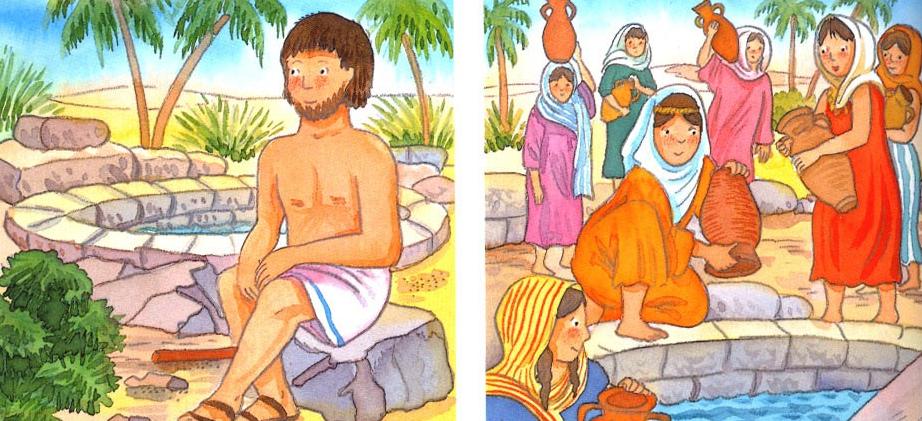 Moïse, pour échapper à la colère de Pharaon, quitta l’Égypte et s’enfuit dans le désert. Il s’arrêta près d’un puits et vit s’approcher des jeunes filles qui venaient chercher de l’eau.
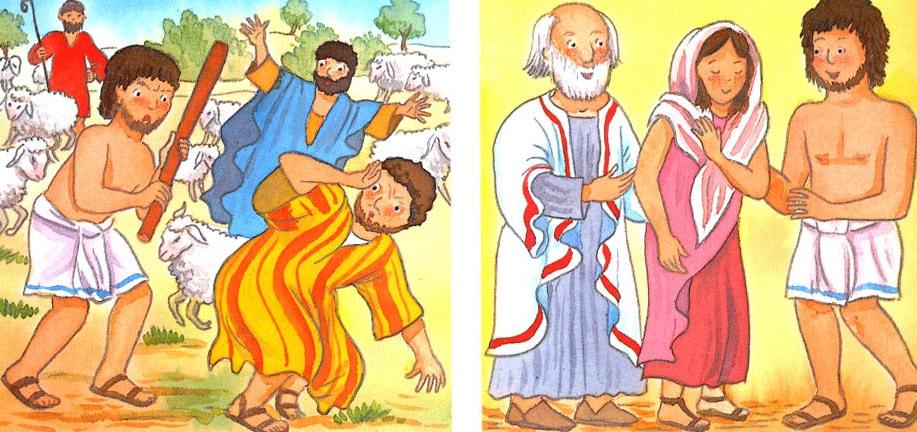 Des bergers arrivèrent. Ils voulaient chasser les jeunes filles, mais Moïse les défendit. En récompense, le père de l’une d’elles offrit sa fille en mariage.
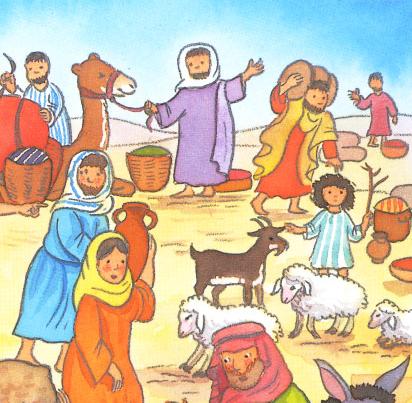 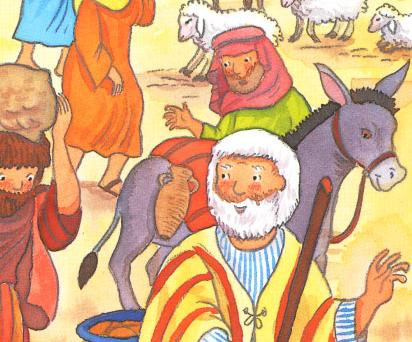 Moïse s'installa dans le pays de sa femme, il élevait des bêtes mais il pensait souvent à ses anciens amis restés en Égypte
MOÏSE ET LE BUISSON ARDENT
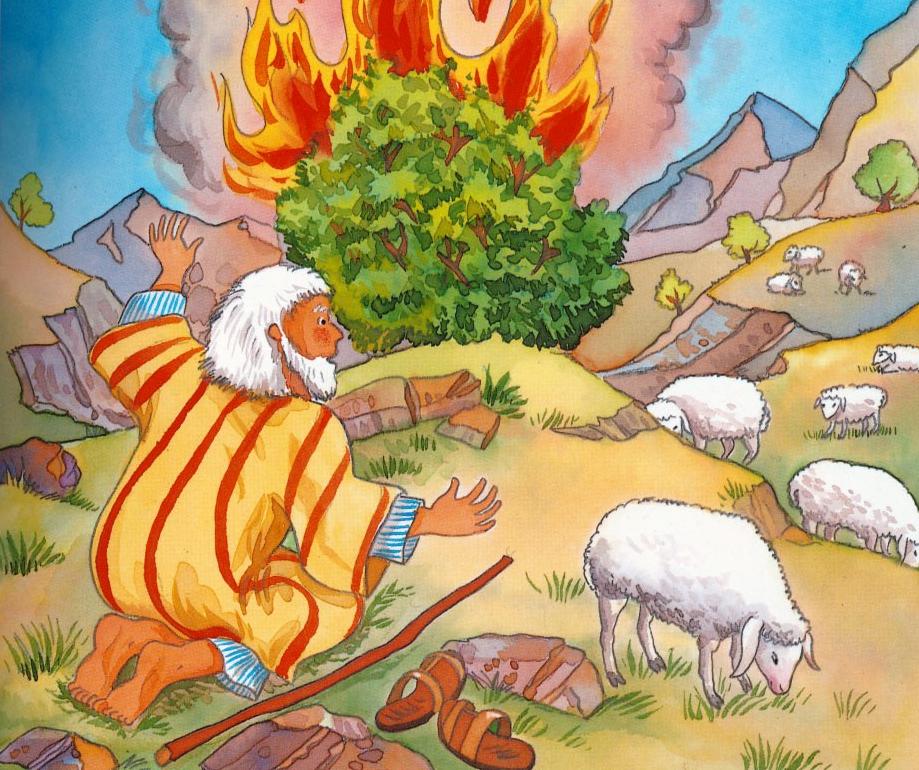 Un jour qu’il faisait paître ses moutons, Moïse vit des flammes sortir d’un buisson qui ne se consumait pas.
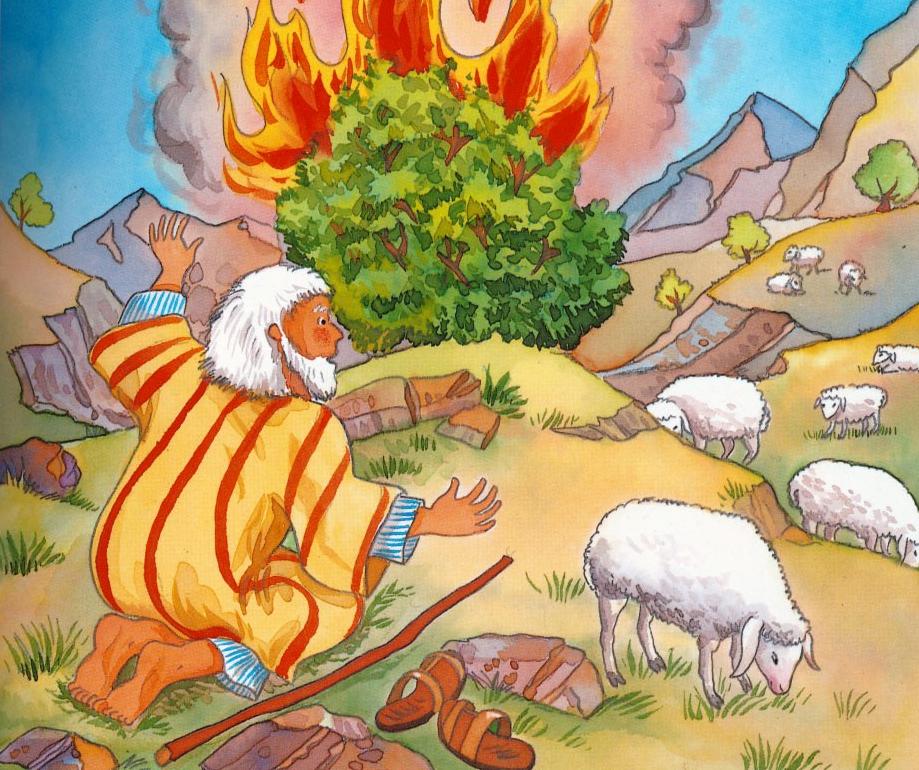 Étonné, il s’approcha et entendit une voix qui disait : « Je suis le Dieu d’Abraham et de Jacob. Va libérer mon peuple ».
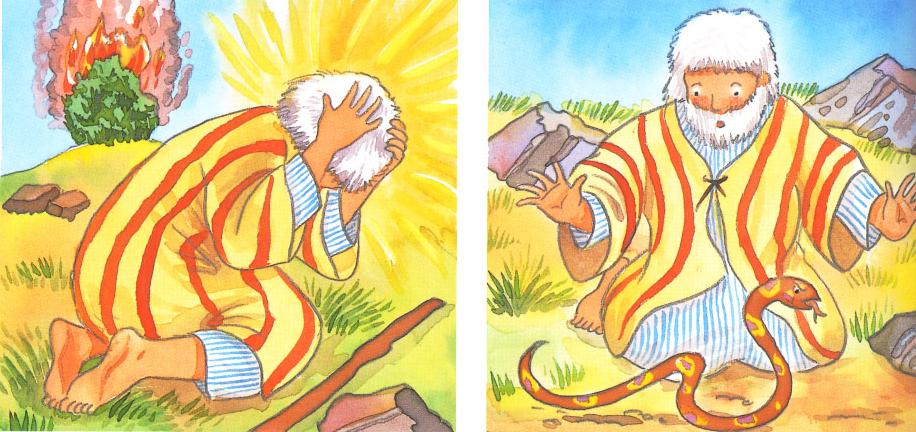 Dieu ordonna à Moïse d’aller voir Pharaon pour lui demander de libérer son peuple.  Moïse était effrayé ;pourquoi Pharaon l’écouterait-il ?
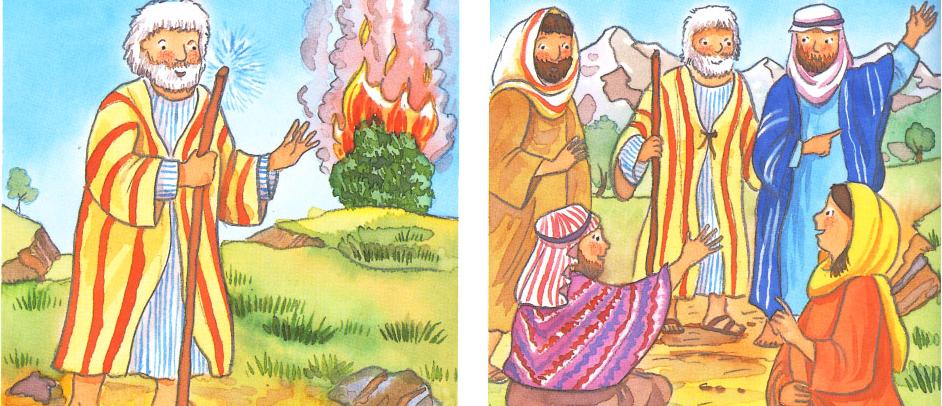 Alors Dieu lui demanda de jeter son bâton, qui aussitôt se transforma en serpent menaçant. Moïse saisit la queue du serpent qui redevint bâton. Il comprit alors que Dieu se trouverait à ses côtés.
MOÏSE DEVANT PHARAON
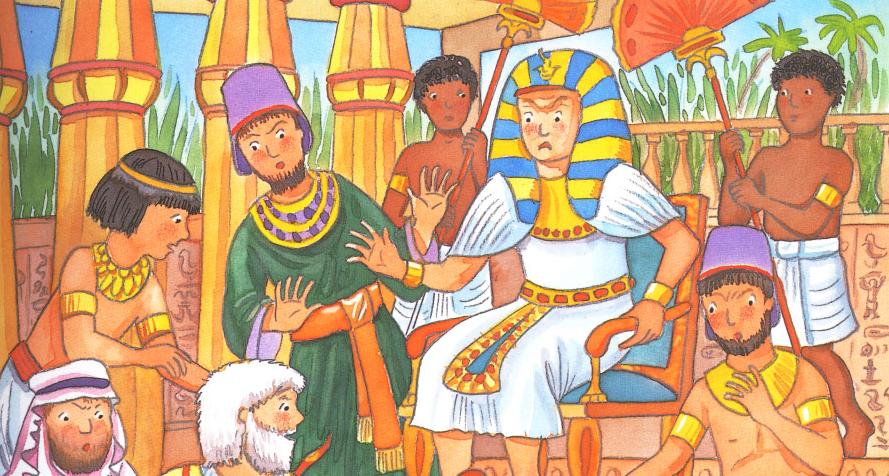 En Égypte, Moïse demanda à Pharaon de libérer les hébreux. Mais Pharaon refusa. Aaron jeta son bâton qui se transforma en serpent.
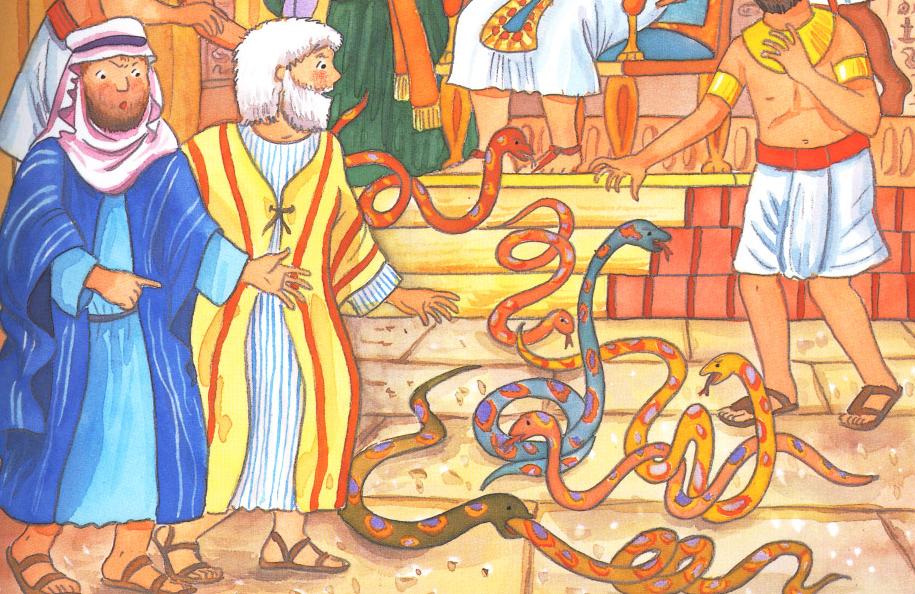 Pharaon  ordonna à ses conseillers de jeter à leur tour leurs bâtons qui se transformèrent immédiatement en serpent. Ils furent aussitôt  mangés par celui d’Aaron.
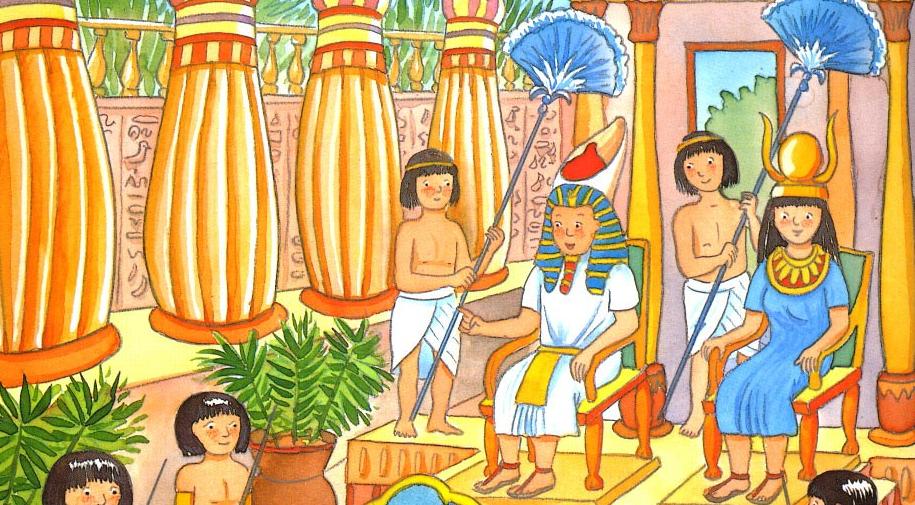 Mais Pharaon ne céda pas.
LES DIX PLAIES D’ÉGYPTE
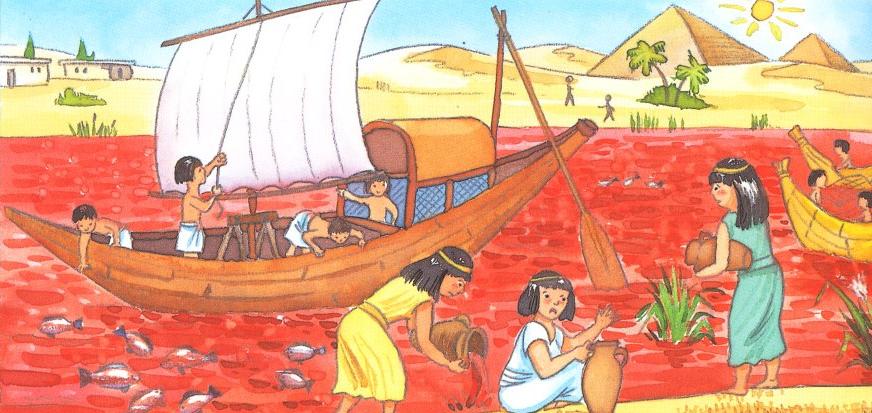 Dieu avait prévenu que de terribles catastrophe s’abattraient sur l’Égypte si Pharaon ne cédait pas. C’est ce qui arriva. Dieu demanda à Moïse de frapper les eaux du Nil avec son bâton.
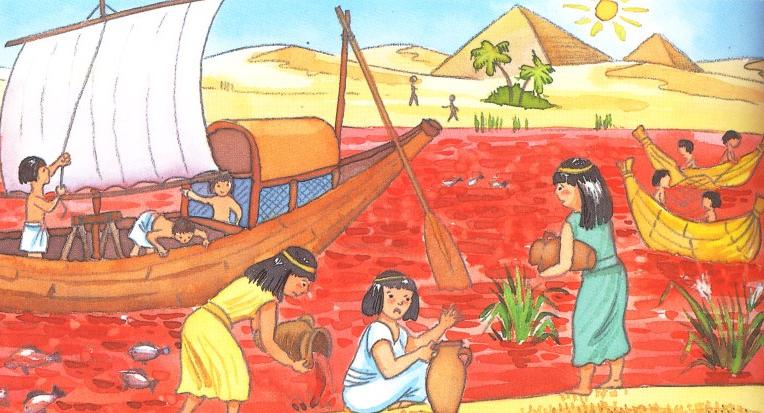 Aussitôt, elles se transformèrent en sang  : les poissons moururent et les gens n’eurent plus rien à boire.
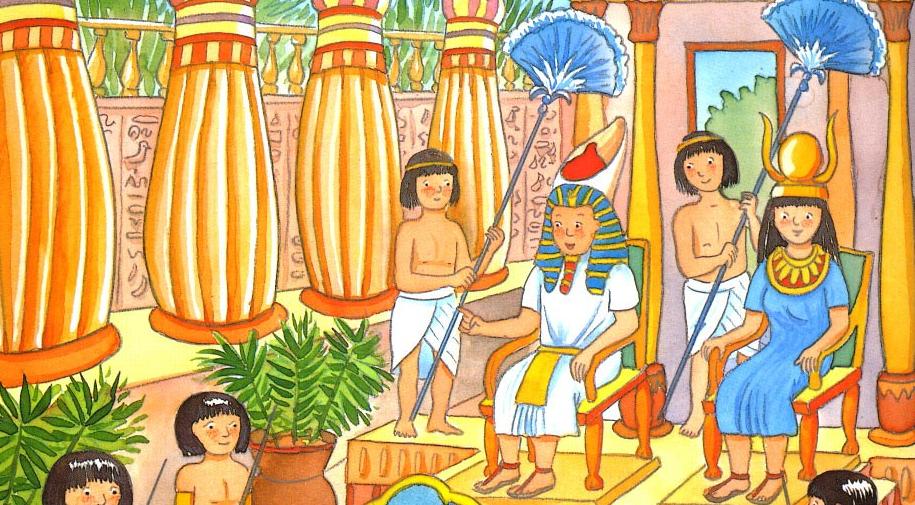 Mais Pharaon ne céda pas.
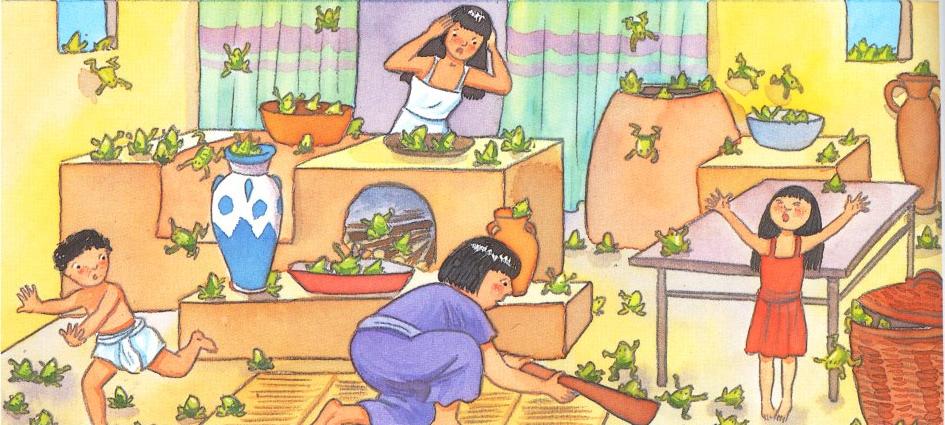 Dieu demanda à Moïse de passer son bâton au-dessus des eaux du fleuve. Aussitôt, des milliers de grenouilles en sortirent, envahissant les maisons .
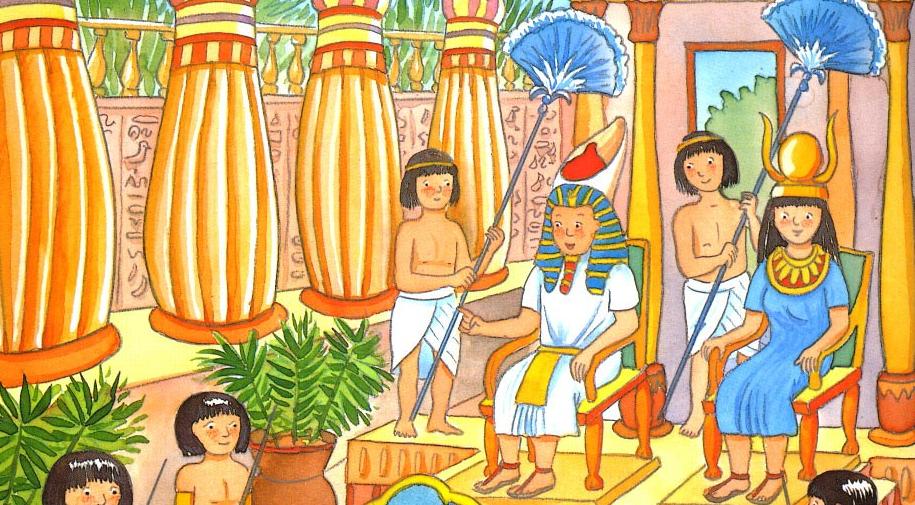 Mais Pharaon ne céda pas.
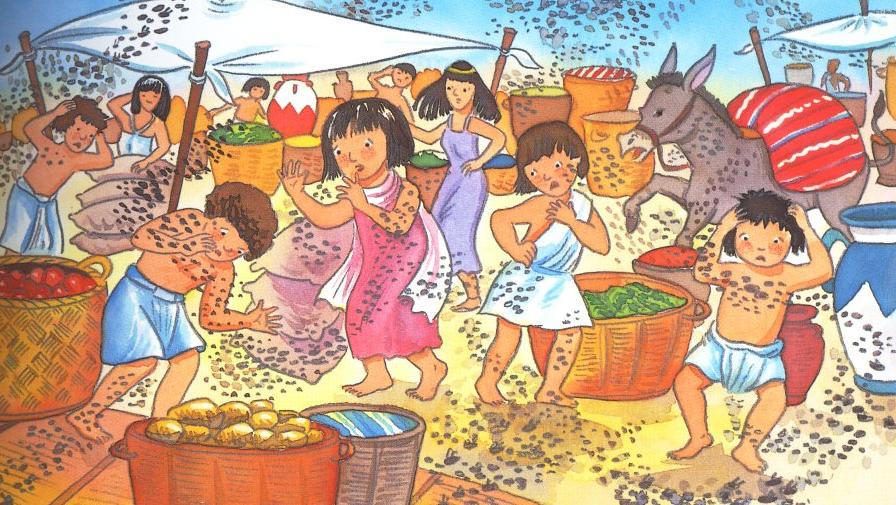 Aaron tapa son bâton sur le sable et aussitôt des milliers de taons apparurent piquant tout le monde.
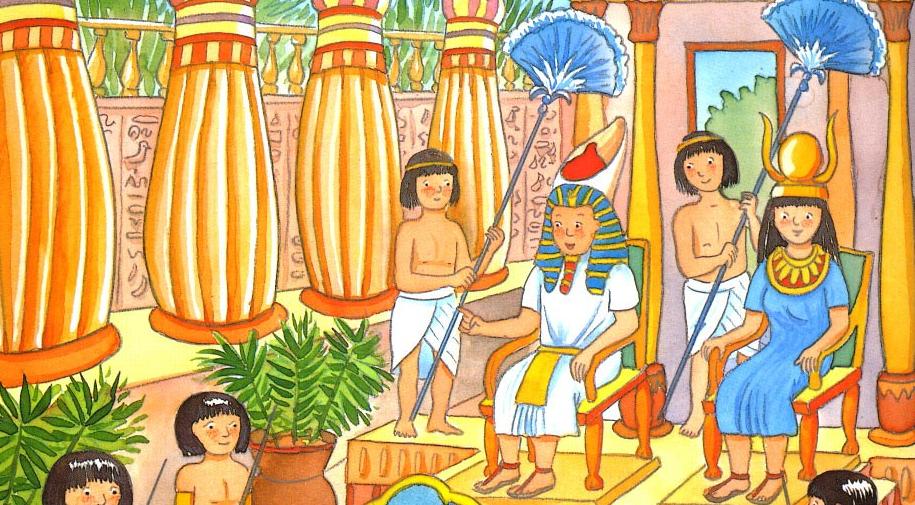 Mais Pharaon ne céda pas.
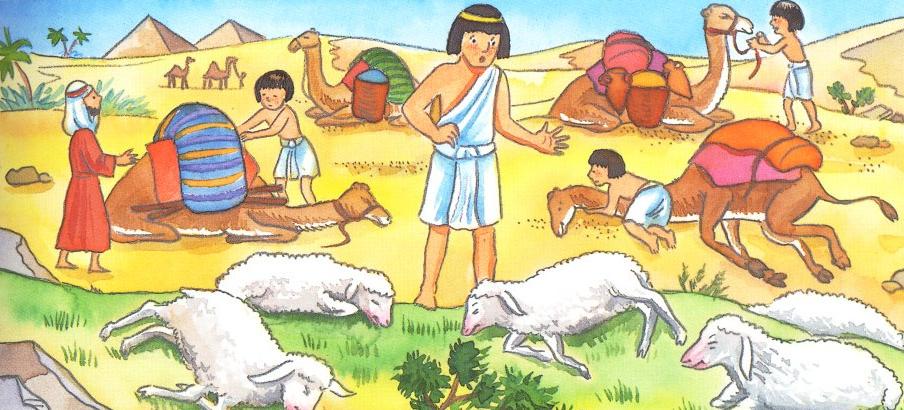 Une terrible  maladie tua tous les animaux. Les Égyptiens étaient désespérés.
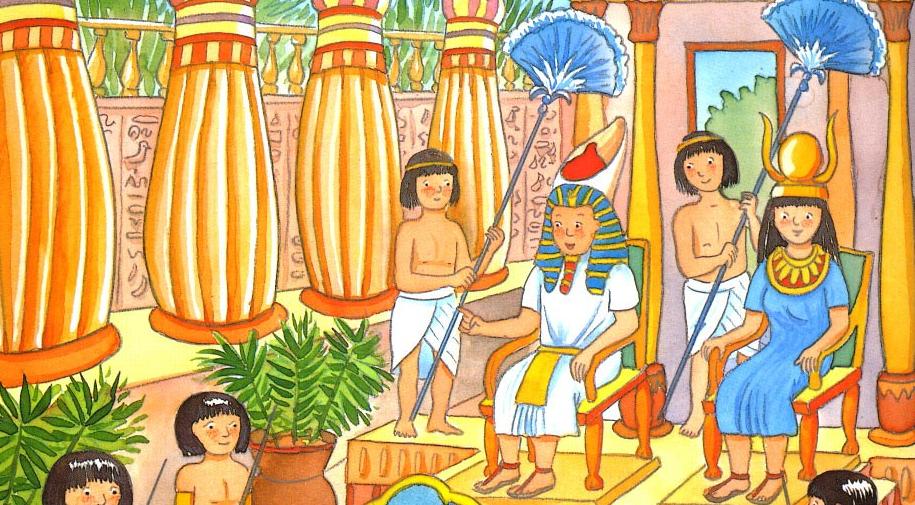 Mais Pharaon ne céda pas.
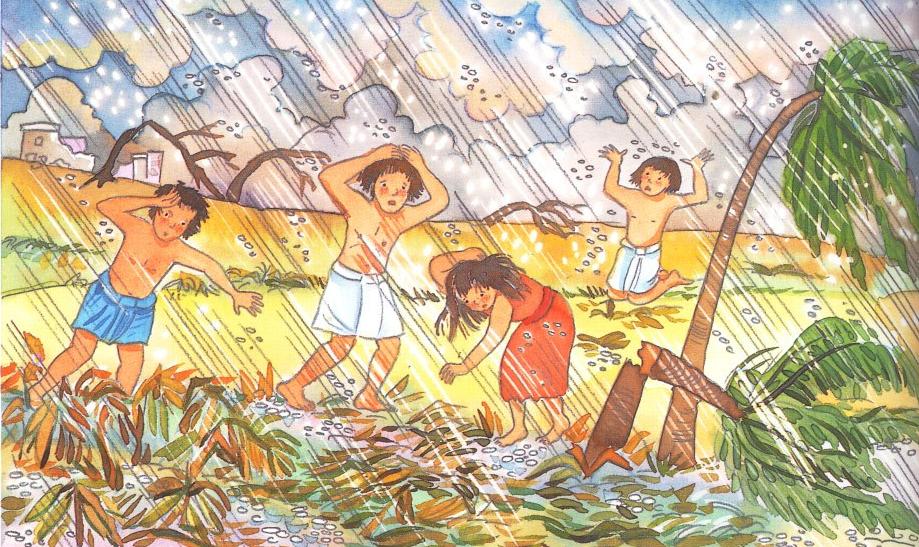 Une  tempête de grêle s’abattit sur les cultures et les arbres.
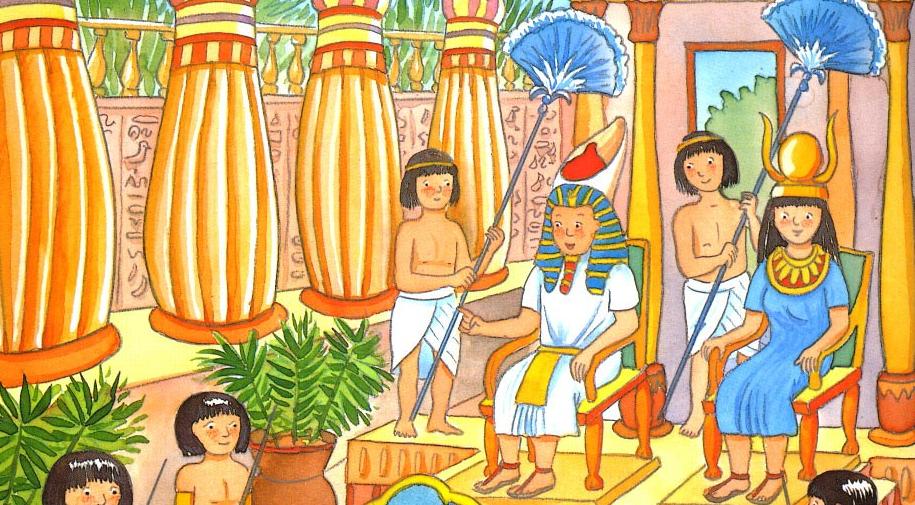 Mais Pharaon ne céda pas.
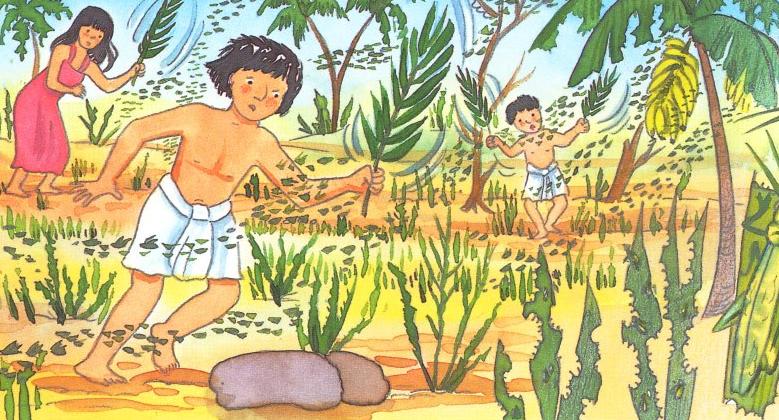 Un vent violent apporta des milliers de sauterelles qui dévorèrent tout : herbe, cultures, fruits.
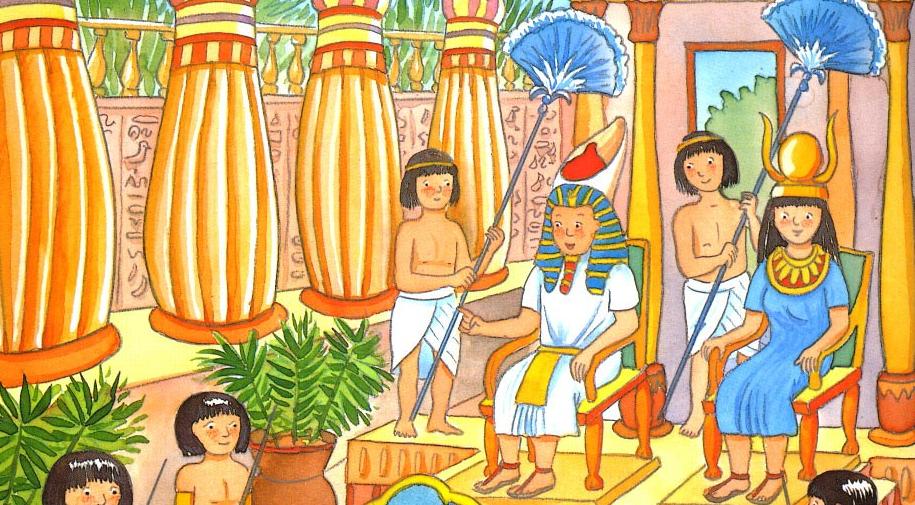 Mais Pharaon ne céda pas.
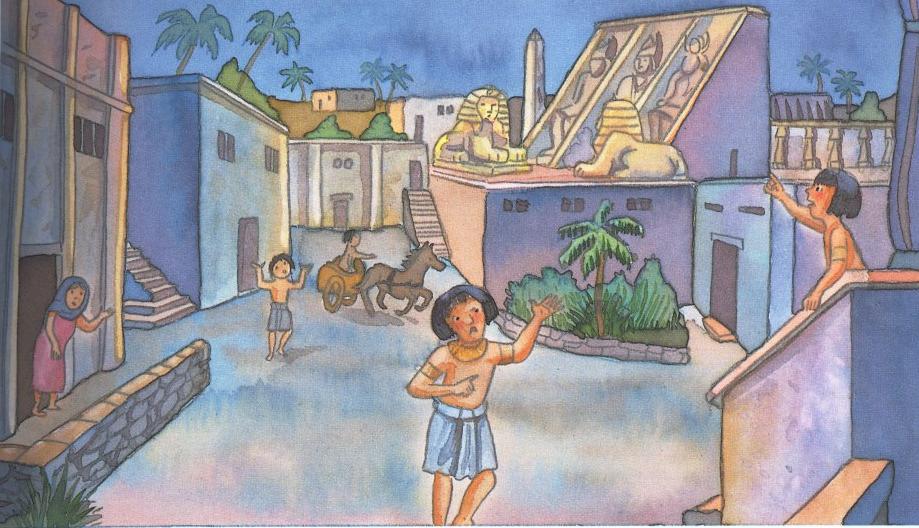 Dieu fit tomber la nuit en Égypte pendant trois jours. Les gens terrorisés pensaient que la fin du monde arrivait.
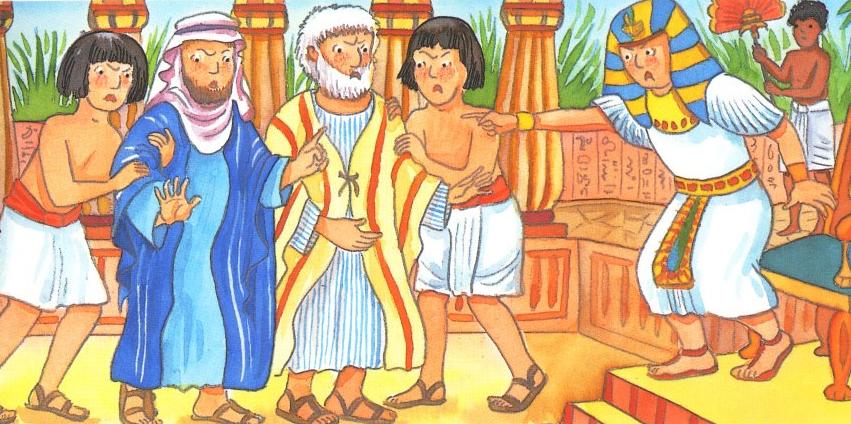 Pharaon appela Moïse. Furieux, il exigea que les hébreux partent de l’Égypte en laissant leurs troupeaux et toutes leurs affaires.
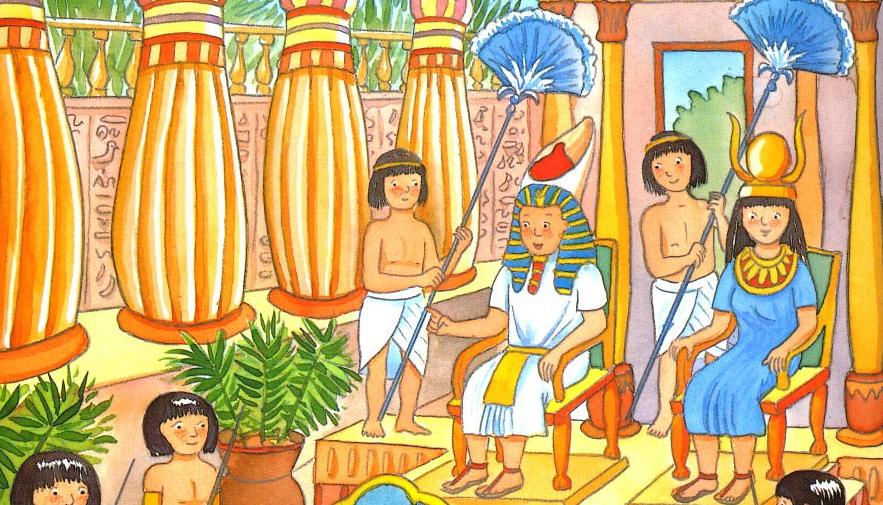 Moïse refusa, mais Pharaon ne céda pas.
LA DERNIÈRE PLAIE
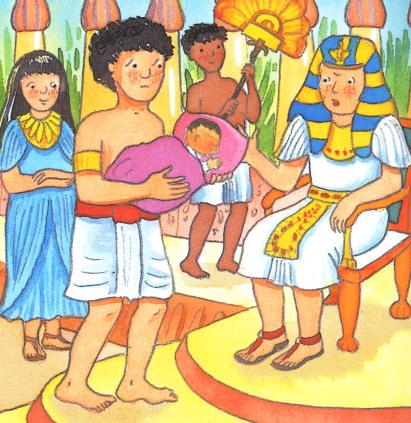 Une dernière plaie s’abattit sur l’Égypte. Les fils aînés de toutes les familles égyptiennes moururent.
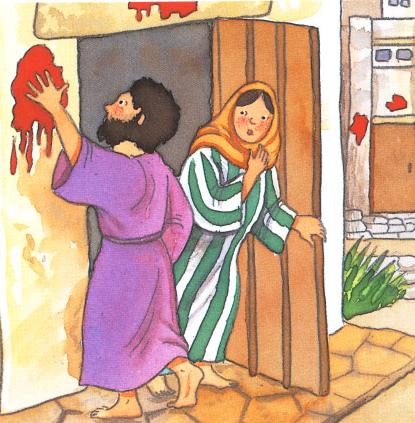 Les hébreux seuls, furent épargnés car ils marquèrent les montants des portes de leurs maisons avec le sang de l’agneau pour être protégés.
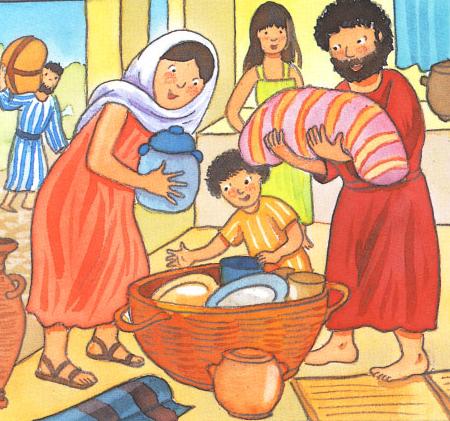 Moïse expliqua aux familles qu’elles devaient se  tenir prêtes à partir.
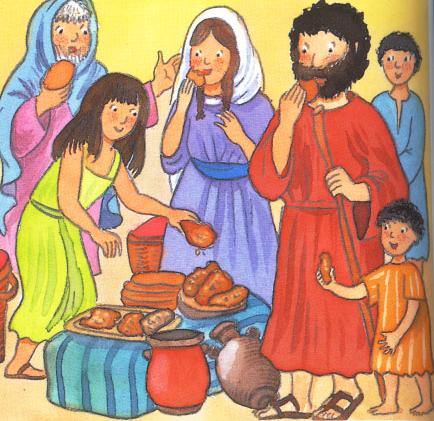 Au coucher du soleil, habillés, le bâton à la main, les hébreux mangèrent debout l’agneau et du pain sans levain.
LA FÊTE DE LA PÂQUE
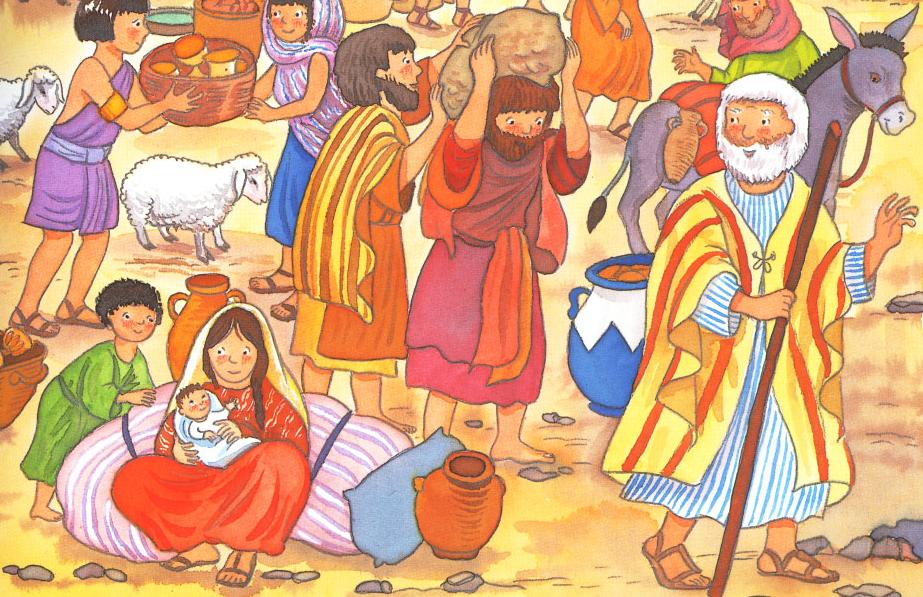 Dieu frappa les maisons des Égyptiens, même Pharaon vit mourir son fils. Alors Pharaon céda et laissa partir les hébreux.
.
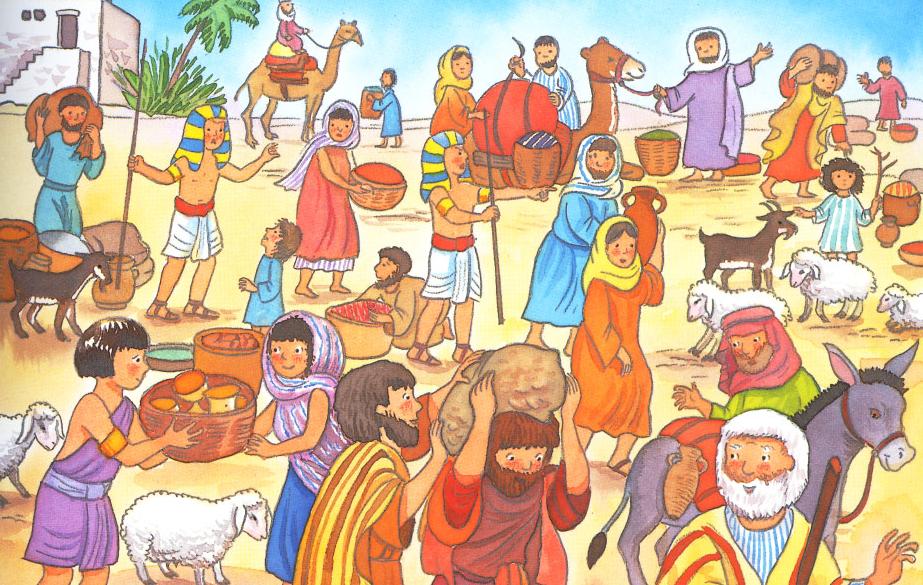 Enfin, les hébreux purent partir. Le jour de leur départ sera pour toujours la Pâque, le passage de l’esclavage à la liberté.
 
.
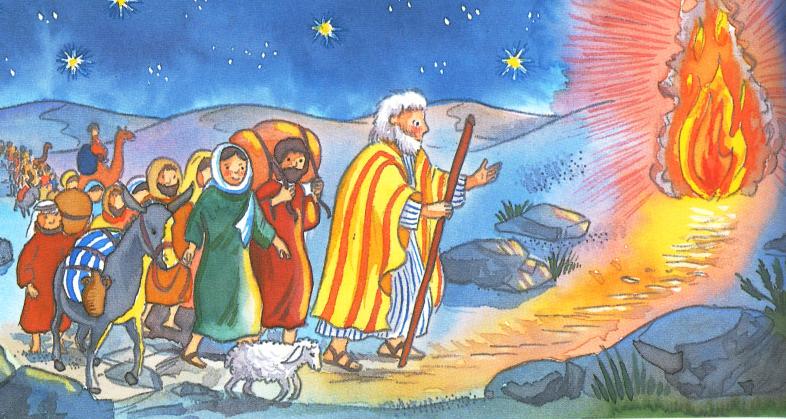 Moïse, guidé par Dieu, conduisit son peuple à travers le désert et le long de la mer Rouge.
.
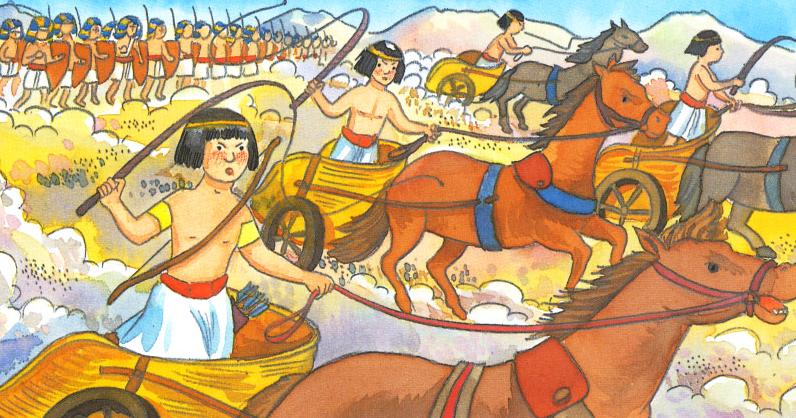 Pharaon ne supporta pas longtemps de laisser partir ses esclaves et envoya son armée pour les rattraper.
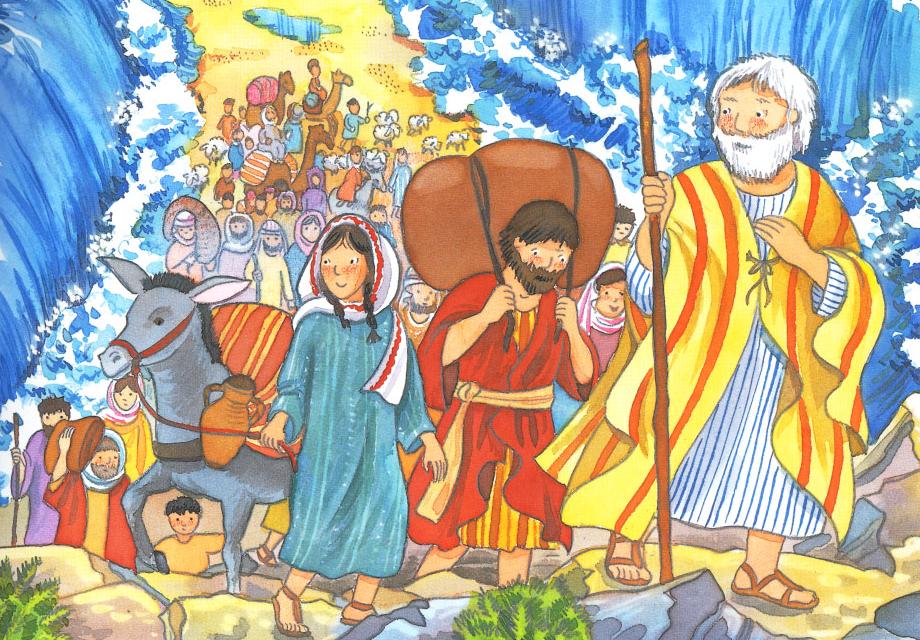 Les hébreux furent saisis de peur, mais Moïse les rassura : Dieu ne les abandonnerait pas..
LE PASSAGE DE LA MER ROUGE
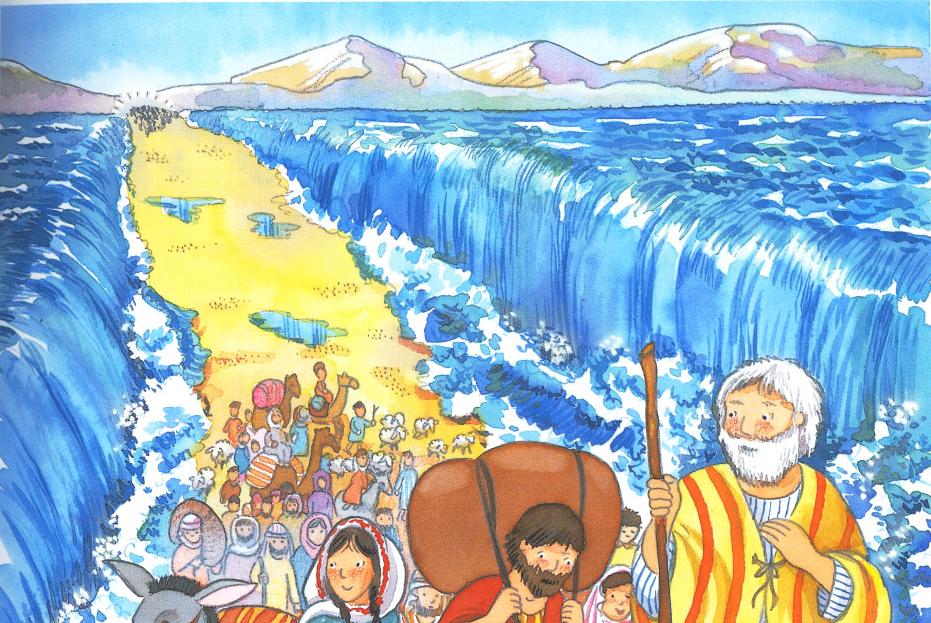 Dieu dit à Moïse d’étendre la main sur la mer. Un vent violent souffla, les eaux se partagèrent, et les  hébreux se précipitèrent dans  le passage.
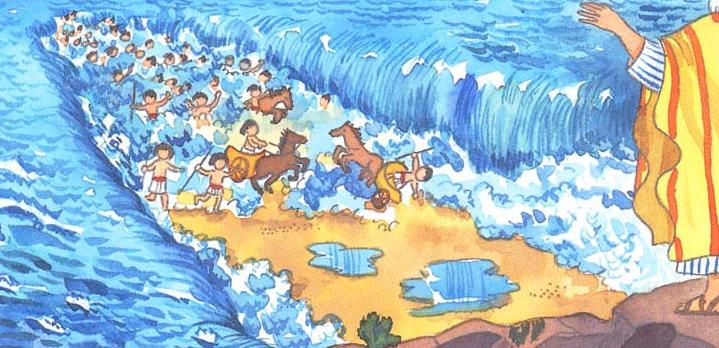 Alors que les  chars de Pharaon pénétraient à leur tour au milieu de la mer, Moïse étendit à nouveau la main, et les eaux se refermèrent sur l’armée.
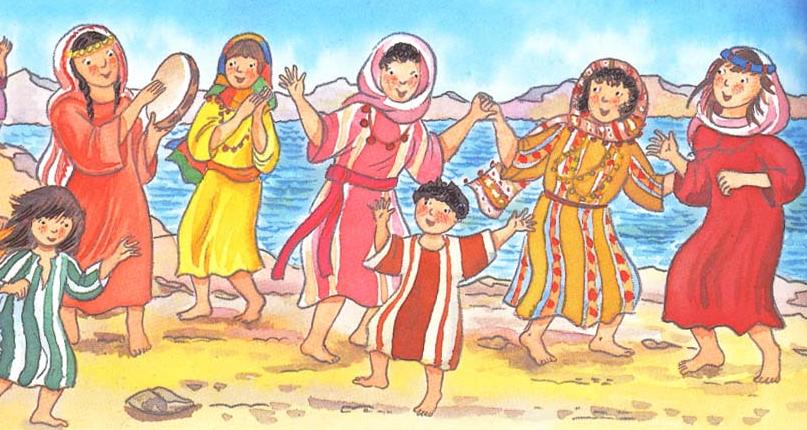 Dieu avait sauvé le peuple hébreu des Égyptiens. Ils dansèrent et chantèrent la gloire de Dieu.
LA TRAVERSÉE DU DÉSERT
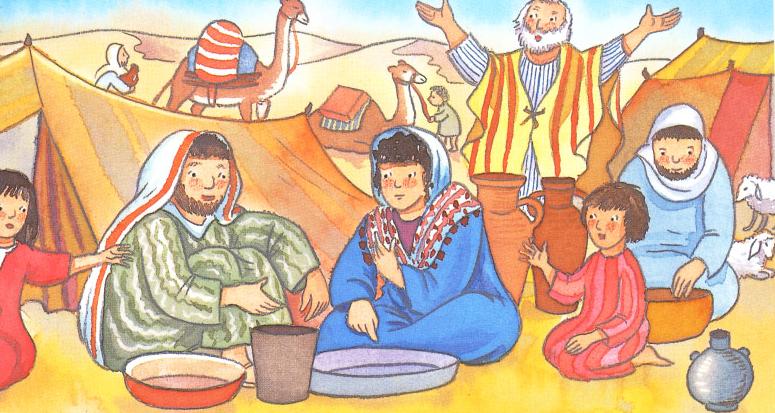 Moïse et son peuple commencèrent leur longue marche à travers le désert, vers le pays de Canaan.
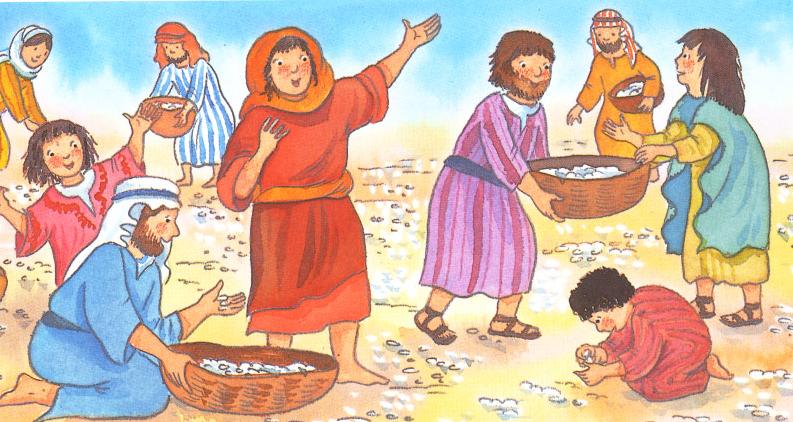 Ils vécurent des moments difficiles. Affamés, ils se plaignirent auprès de Moïse. Dieu entendit leurs plaintes.
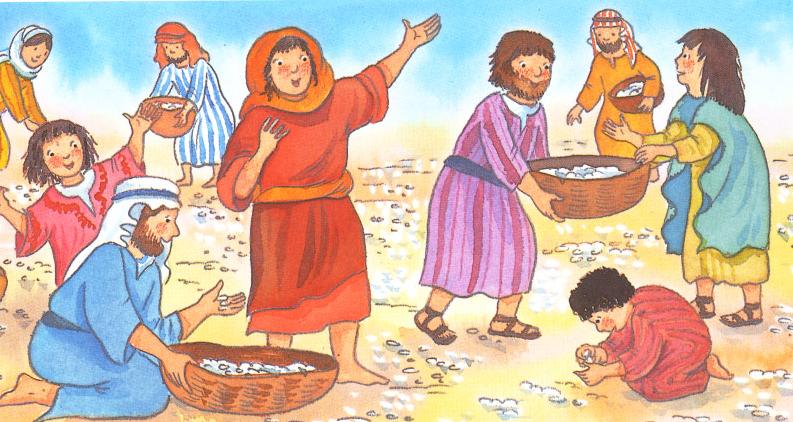 Et leur envoya chaque jour quelque chose de fin comme du givre et qui était bon à manger.  Les hébreux appelèrent cette nourriture venue du ciel : «  la manne »
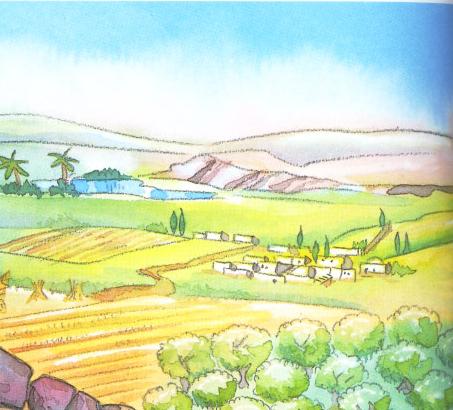 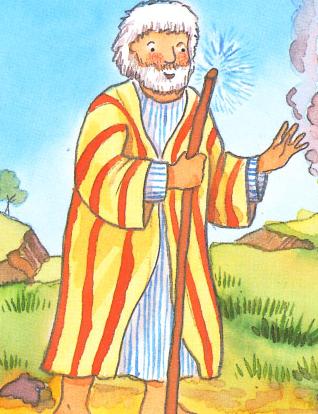 Les hébreux s’installèrent au pied d’une montagne et Dieu promit à Moïse qu’il allait aider le peuple.
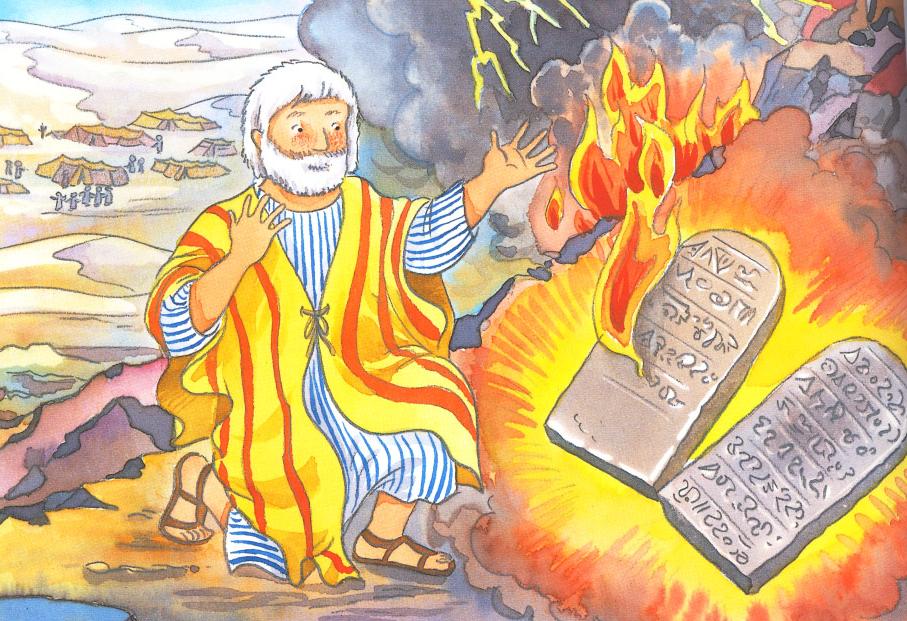 Moïse monta seul en haut de la montagne et là, Dieu fit alliance avec Moïse et son peuple.
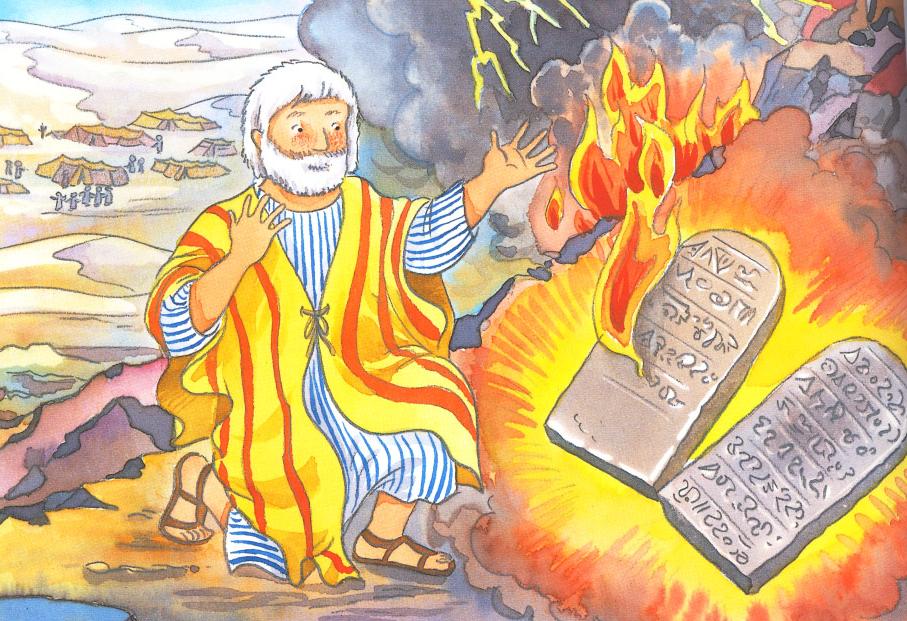 Il donna à Moïse dix paroles, dix commandements, pour que le peuple vive avec Dieu comme avec un ami . Ces paroles furent gravées sur des pierres : les Tables de la  Loi.
Les dix commandements :
Tu n’auras pas d’autres Dieu que moi. 
Tu ne feras aucune idole. 
Tu n’invoqueras pas le nom du Seigneur ton Dieu pour le mal. 
Le  septième jour de la semaine est un jour  sacré.
Honore ton père et ta mère. 
Tu ne tueras pas. 
Tu ne seras pas infidèle. 
Tu ne voleras pas. 
Tu ne mentiras pas. 
Tu ne désireras pas prendre ce qui appartient aux autres.
LE VEAU D’OR
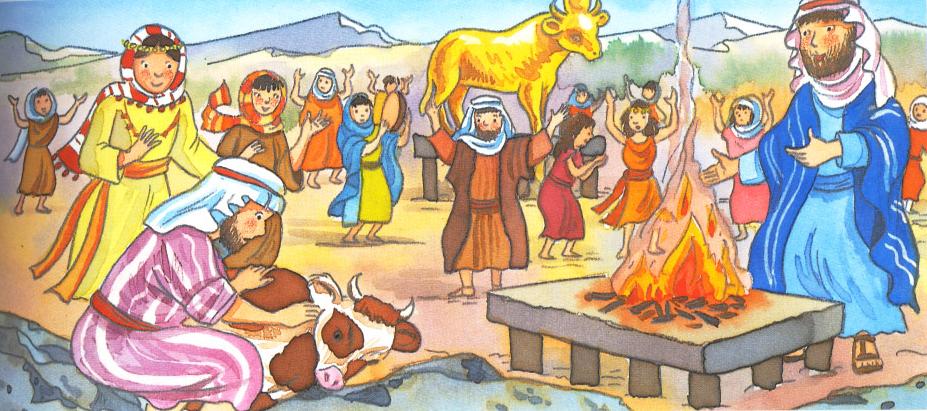 Moïse resta longtemps sur la montagne et les hébreux pensèrent qu’il était mort. Ils se dirent : « faisons un Dieu que nous pouvons voir et toucher ». Ils firent fondre de l’or et façonnèrent une statue de veau en or.
 
.
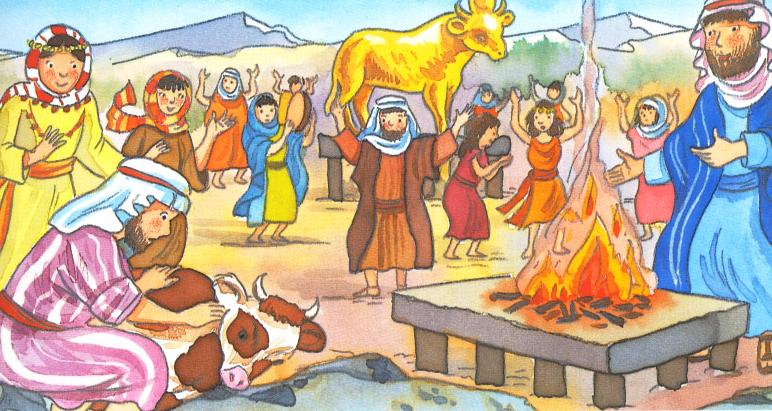 Ils chantèrent et dansèrent devant la statue et se mirent à l’adorer comme un Dieu. 
.
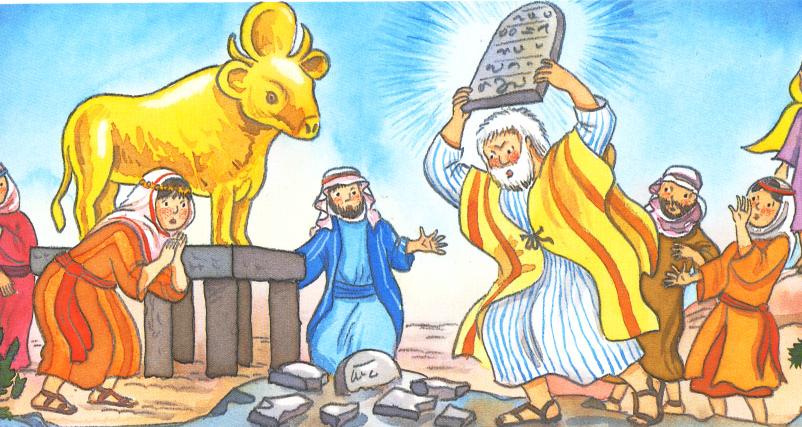 Quand Moïse revint, il vit le veau d’or au milieu du campement et se mit en colère, cassant les Tables de la Loi. 
.
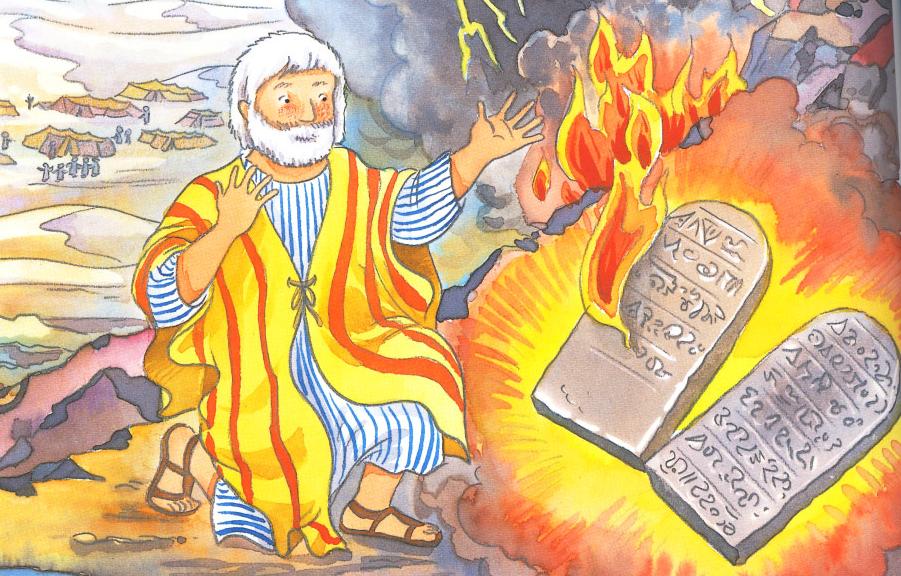 Puis il retourna dans la montagne demander pardon à Dieu pour son peuple. Dieu accepta de pardonner et  grava de nouveau dans la pierre ses paroles.
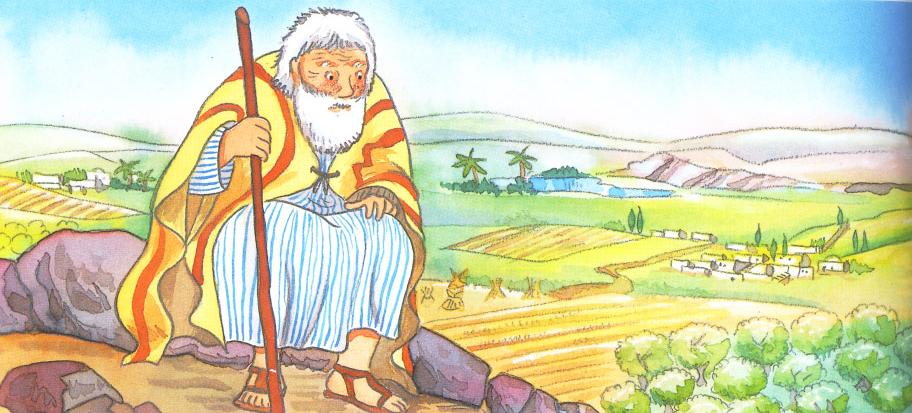 Moïse revint vers le peuple et tous promirent d’être fidèle et de faire ce que Dieu voulait. Puis ils se mirent en marche vers la Terre Promise. C’est là que le grand prophète mourut.
Réalisation :KT42
Illustrations : l’imagerie de la Bible